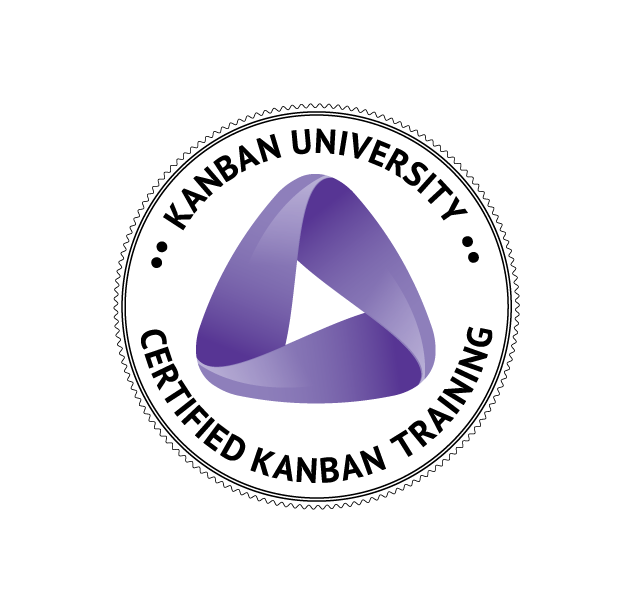 Evolutionary Change Workshop
The Foundation of the Kanban Method
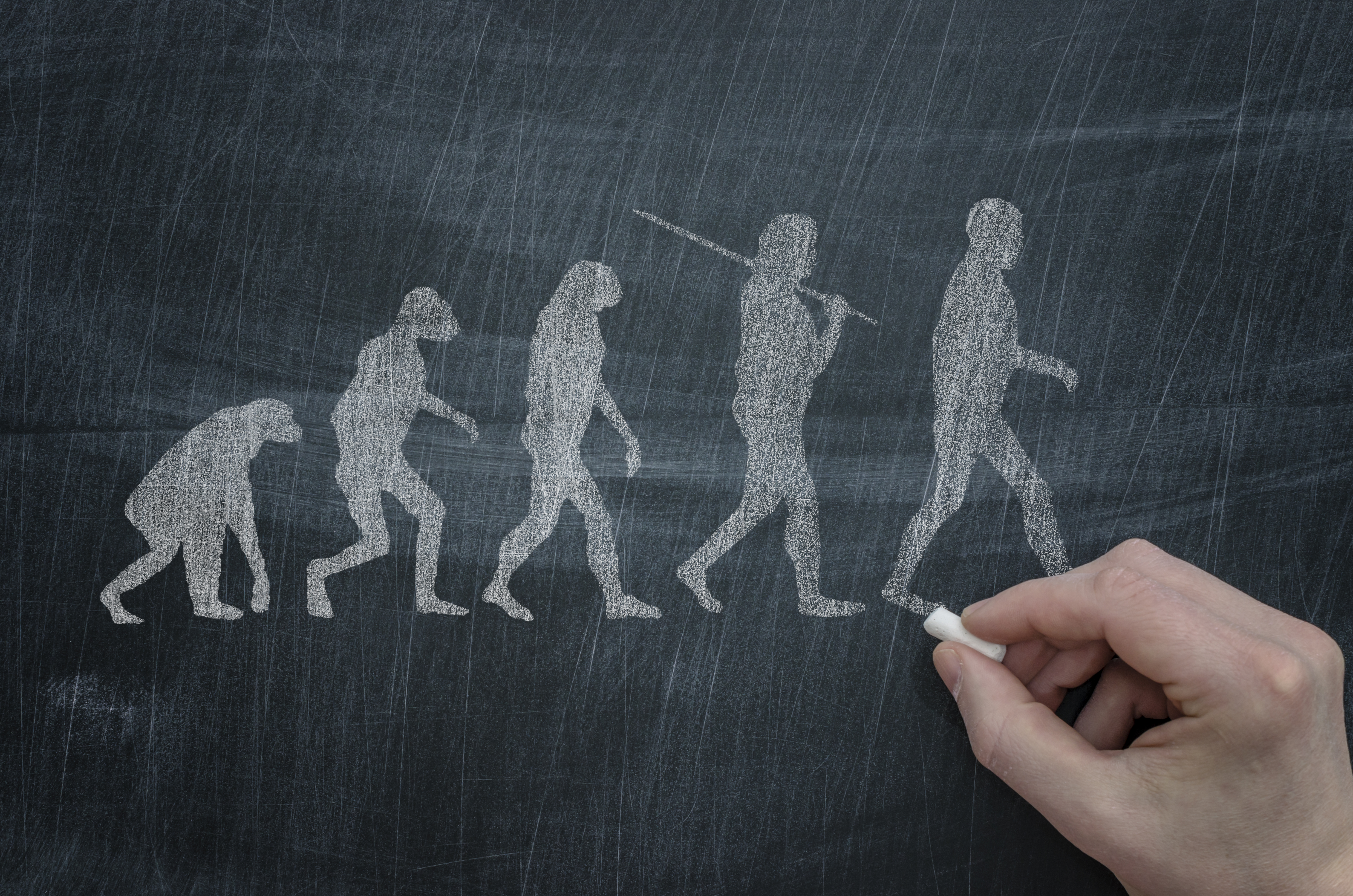 Todd Little
Chairman
 Kanban University
Evolutionary Change is Humane
2
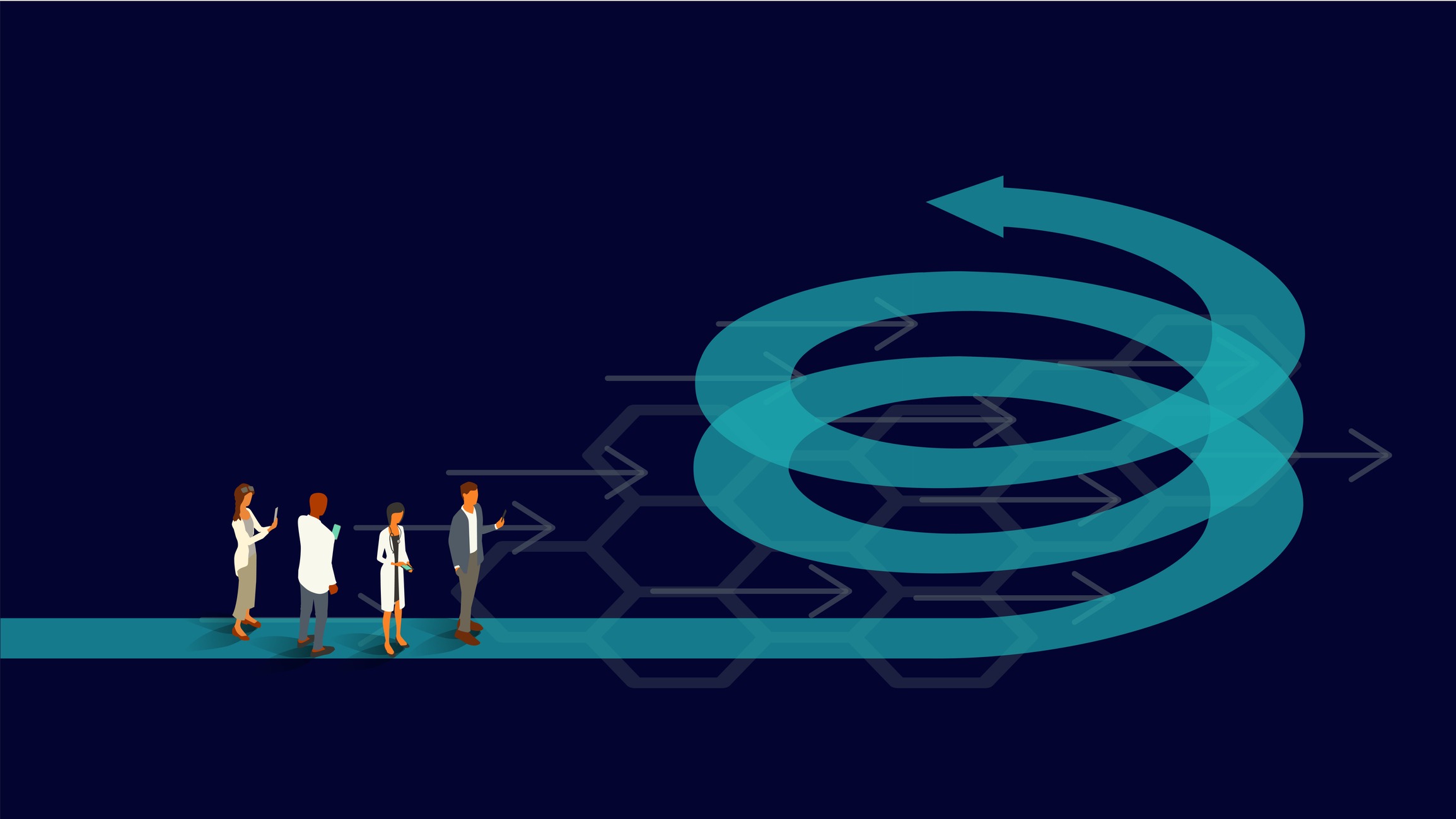 Start with what you do now
Add Kanban principles and practices on top of your existing process or framework


Kanban is NOT a Process Framework!

Kanban IS a method for managing and improving knowledge work service delivery through evolutionary change
Existing Process  or Framework
Change Management Principles
Start where you are!
1
Start where you are!
With Kanban, we start by developing and visualizing a joint understanding of the current way of working.
Then, improvements are identified and implemented.
Make small changes, only as much as you are comfortable
2
Agree to pursue evolutionary change.
3
Acts of leadership at all levels.
Get comfortable being a bit uncomfortable
Official Licensed Material, Copyright © 2023 Kanban University
[Speaker Notes: Goal: explain the change management principles.

Instructions: 
These principles are designed to frame an evolutionary approach to improvement. 
Briefly walk through each of these principles.]
Feedback Loops
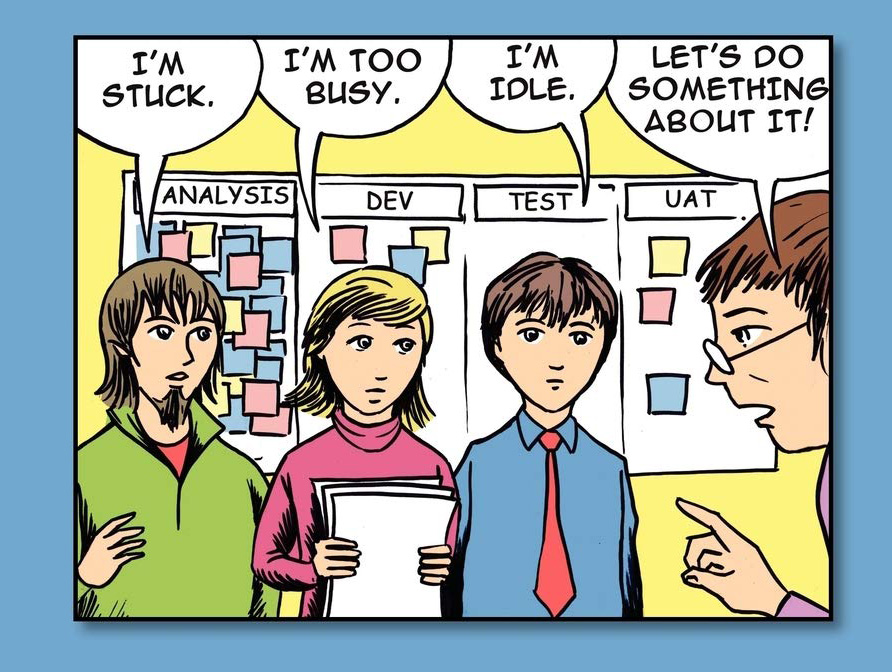 Feedback
Mechanisms
Feedback
Loop
Communication
Meetings
Your text here
Your text here
Acts of 
Leadership
Board
Reports and 
Metrics
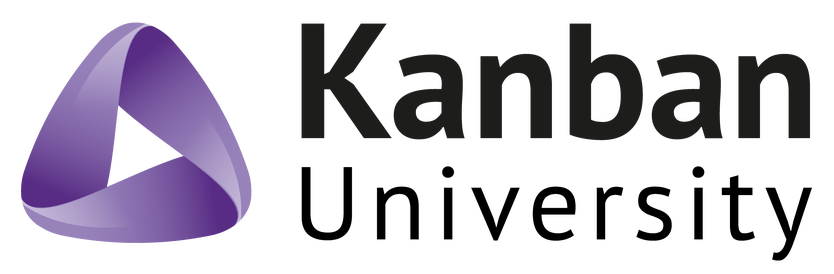 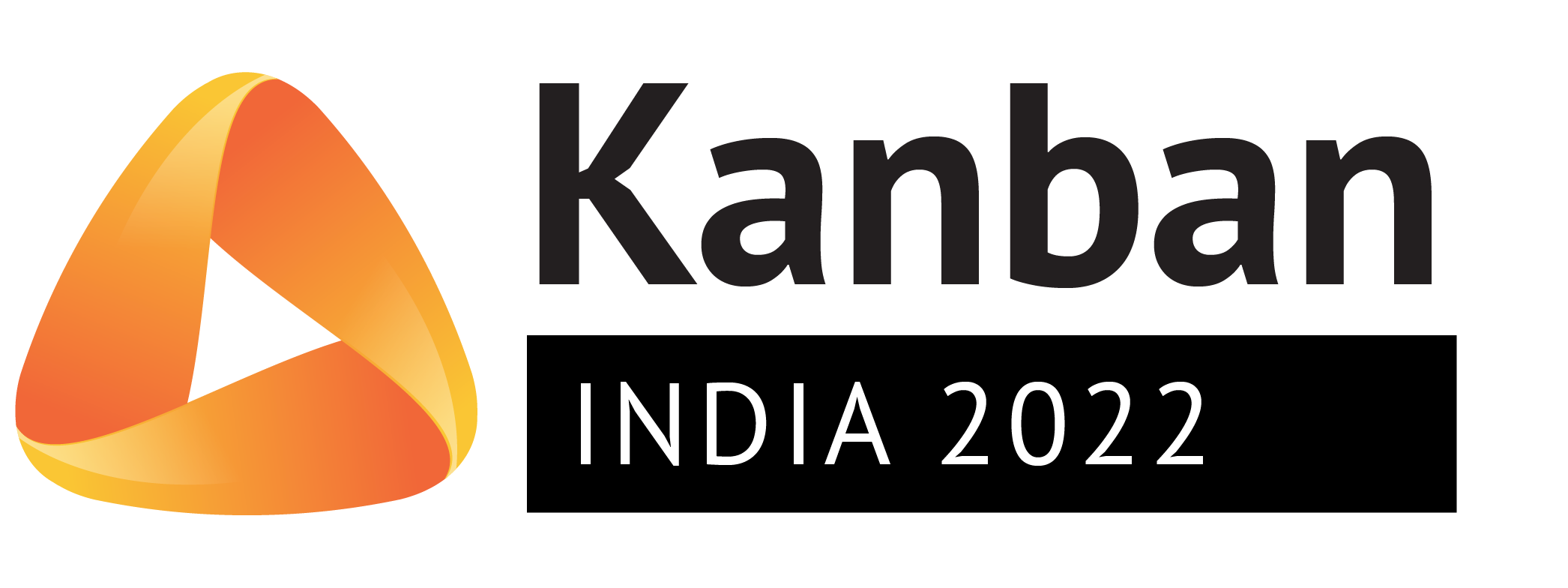 5
[Speaker Notes: Assess this organization – what ML? What problems?]
Feedback without action is not a feedback loop.
Official Licensed Material, Copyright © 2023 Kanban University
6
[Speaker Notes: Goal: to emphasize that one needs to act in order to close a feedback loop.]
The Scientific Method
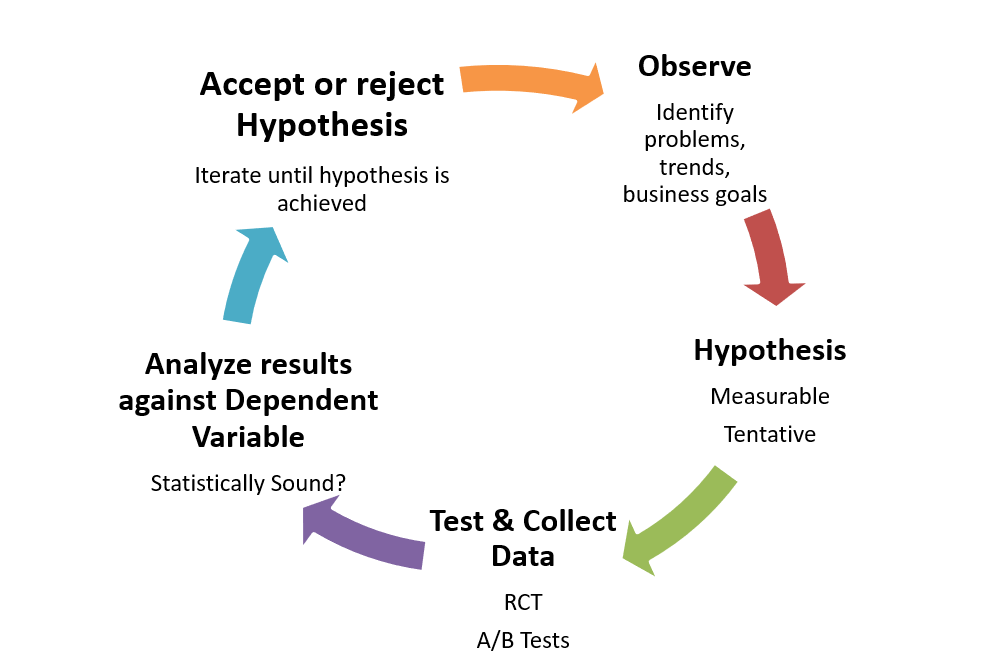 Future maturity
is emergent
Evaluate Fitness
Evolutionary Change
Evaluate Fitness
Evaluate Fitness
Roll forward
Evaluate Fitness
Evaluate Fitness
Roll back
Evolving Maturity
8
Initial Maturity
[Speaker Notes: Kanban uses evolutionary change which makes small steps and evaluates the results. Some changes are rolled back.

Traditional change is an A to B process. A is where you are now. B is a destination. B is either defined (from a methodology definition) or designed (by tailoring a framework).
To get from A to B, a change agency* will guide a transition initiative to install destination B into the organization.
*either an internal SEPG or external consultants

Your capability to change is low at the beginning
As you move forward, your capability improves and you can risk more significant change 
You change management capability improves as you go
So does your process
Check out the Kanban Maturity Modell if you want to learn more]
Evolutionary change formula
Areas to consider when planning out evolutionary change.
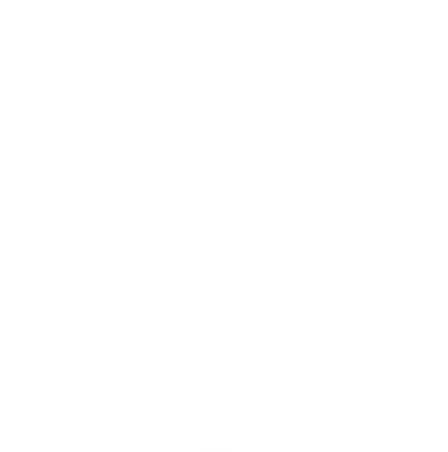 3
lead
Stressor
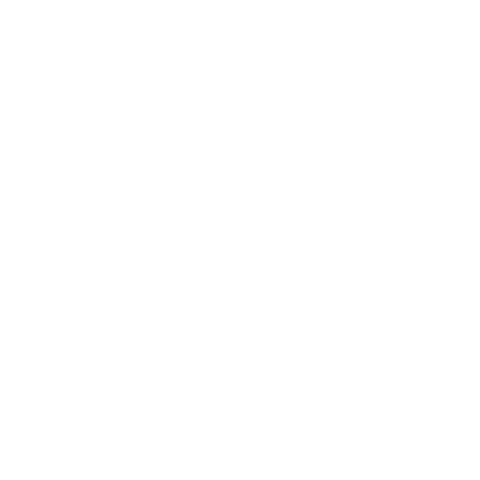 2
Reflection Mechanism
reflect
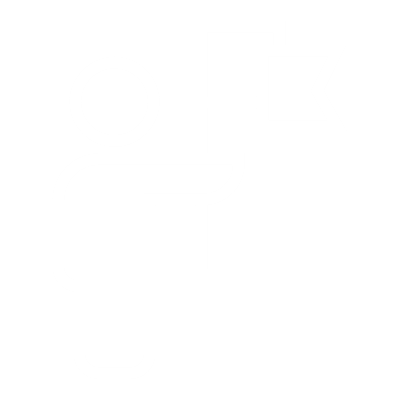 Leadership
1
stress
The Change Potion
Official Licensed Material, Copyright © 2023 Kanban University
9
[Speaker Notes: Goal: Explain that these three components are needed to have evolutionary change take place.

A stressor typically presents itself in the form of a problem. Whereby you feel the pain almost on a daily basis.

One initial goal of reflection is to understand and reflect back your understanding of the stressor. Do you see it clearly. Is the stressor you’ve observed the root cause of something or is it a symptom of an underlying “real” stressor?

Leadership is often performed by anyone willing to take action. Here, we’re looking for who or what action is needed.]
10 min
What are the problems you face?
Brainstorm problems that you have encountered.  Write one problem per sticky.

Within your groups, identify the top 5 problems, preferably ranked
Official Licensed Material, Copyright © 2023 Kanban University
10
[Speaker Notes: Goal: Have students sit in breakouts with their respective case. They should talk about the problem(s) that exist around the case.]
Kanban Method: General Practices
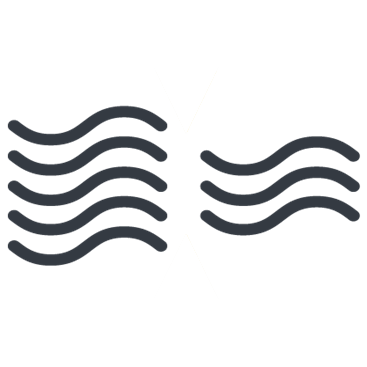 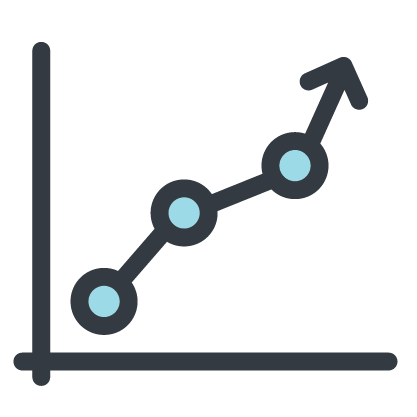 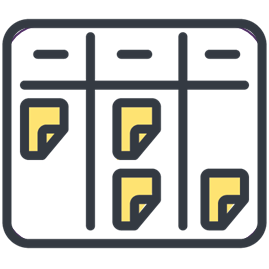 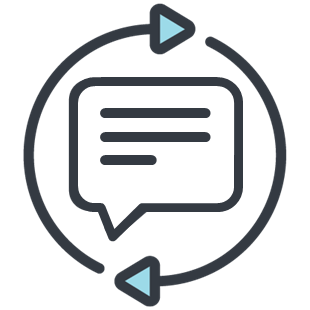 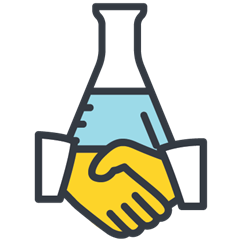 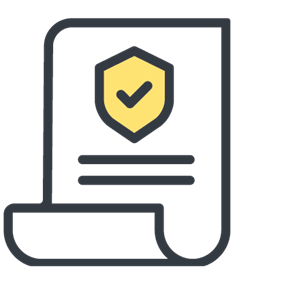 Improve
collaboratively,
evolve experimentally
Visualize
Limit WIP
Manage flow
Make policies
explicit
Establish
feedback
loops
11
Official Licensed Material, Copyright © 2023 Kanban University
[Speaker Notes: Goal: briefly summarize the practices.

Instructions:
Do not go into detail here, all the practices will be covered in the upcoming slides. 
Do tell them to get their workbooks ready]
10 min
What are your ideas?
Using your favorite problem, develop at least three potential ideas by referencing the six practices from the Kanban Method.
Place your ideas underneath the practice that will most likely help to solve the problems.
Official Licensed Material, Copyright © 2023 Kanban University
12
[Speaker Notes: Goal: Get the students to generate at least 3 ideas. More are better here.]
The Teams’ ideas
Problem to 
solve:
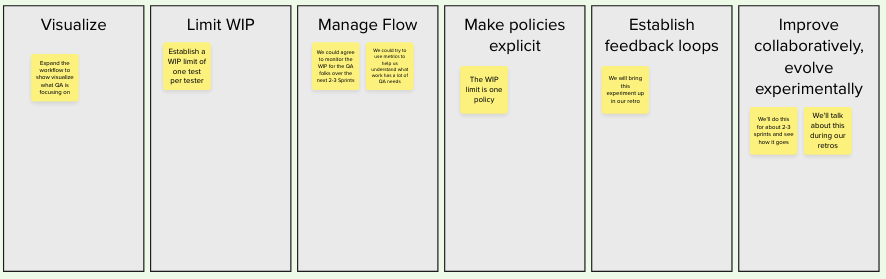 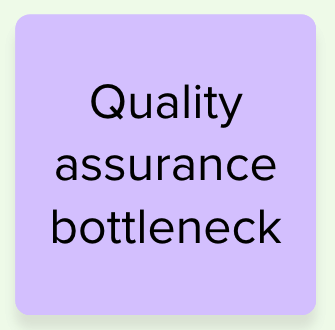 Predictability and delay
Official Licensed Material, Copyright © 2023 Kanban University
13
[Speaker Notes: Goal: Call out how the practices are a great place to generate potential solutions to problems. Sometimes calling out a solution first is a good strategy and then placing those ideas into the appropriate practices can be helpful framing.

As an example, if Rosie’s team had nothing in Establish Feedback Loops, then there may be room for some new ideas there. This should help with ideation which is the goal here.]
The Teams’ influence on problems
High team influence
Some team influence
Minimal team influence
We have a lot of influence over addressing this problem. There’s a good chance we can solve this problem.
We have some influence over addressing this problem. We may be able to move things in the right direction to solve this problem.
There is little chance that we can influence this problem. It’s outside of our ability to influence this problem to be addressed or resolved.
Official Licensed Material, Copyright © 2023 Kanban University
14
[Speaker Notes: Goal: Explain that the team’s ability to influence a problem is a good indicator for their ability to solve the problem.

Show what Rosie came up with in terms of framing. Some things should “sit on the line” as the team may not be sure if they can or cannot influence a problem “absolutely”. Gives a good way for them to understand things aren’t black and white.]
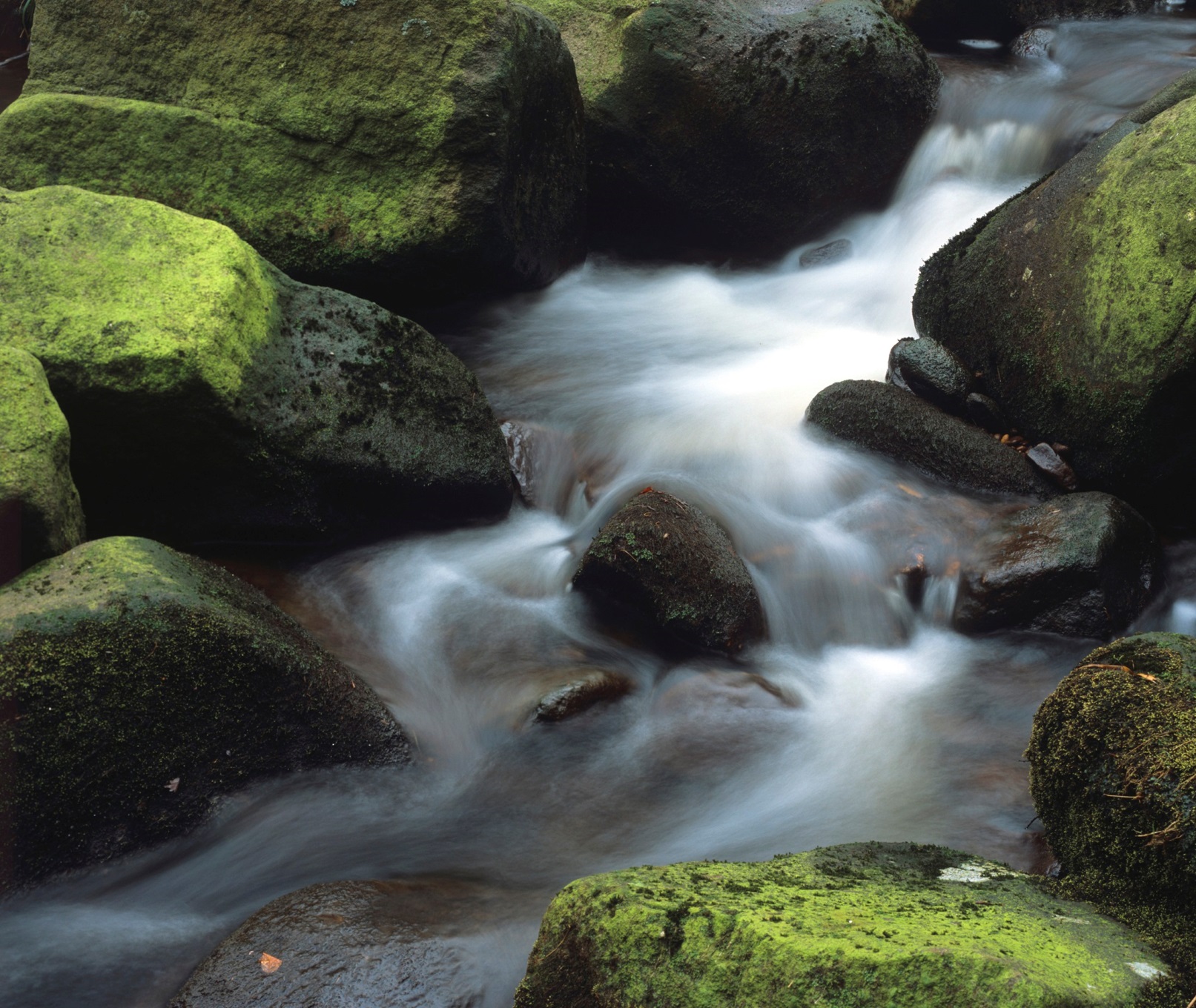 Water flows around the rock
“be like water”
the rock represents resistance
15
[Speaker Notes: A key teaching in Bruce Lee’s philosophy adapted from Taoism, is "to be like water". Water flows around the rock. The rock represents resistance - in fighting, the resistance is from the opponent. In Kanban, the rock represents resistance to change.]
Be Like Water
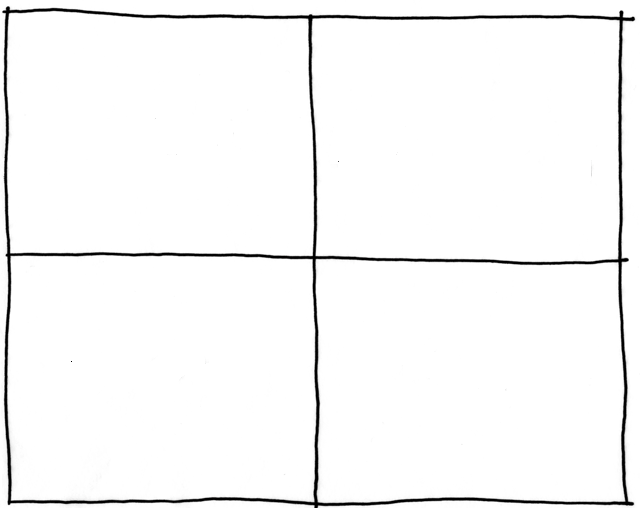 Low
Straight
Ahead
Assist
Resistance
Around 
the Rocks
Defer
High
High
Low
Ability to Influence
10 minutes
Influence and Resistance
For each problem discuss potential solutions and the degree to which you have the autonomy to influence or make a change as well as discuss who is likely to resist and how challenging that may turn out to be. 
Map the problems/solution on the Influence/Resistance chart
Official Licensed Material, Copyright © 2023 Kanban University
17
10 minutes
Solution Design
Design potential solutions as an experiment that you could run.
How soon would you expect to know if it is working?
How would you know if it is working?
Official Licensed Material, Copyright © 2023 Kanban University
18
Official Guide To The Kanban Method
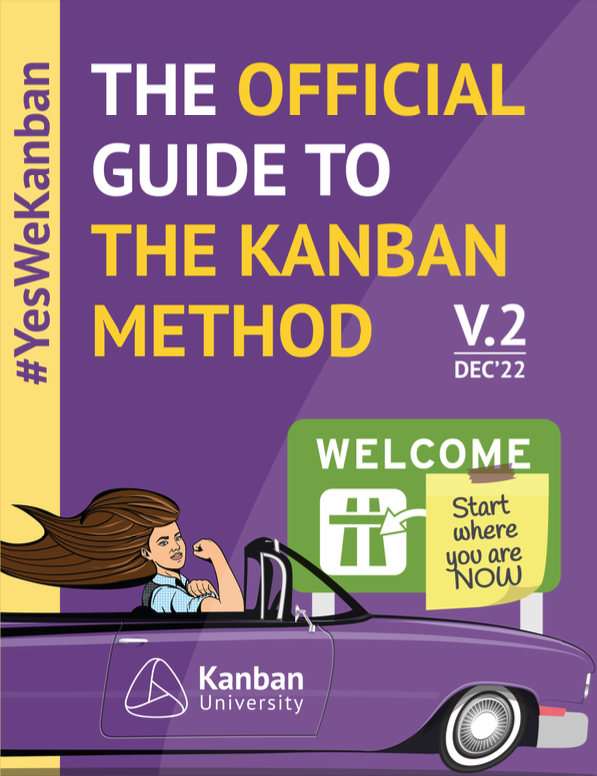 Copyright © 2022 Kanban University
Scrum Better with Kanban Course
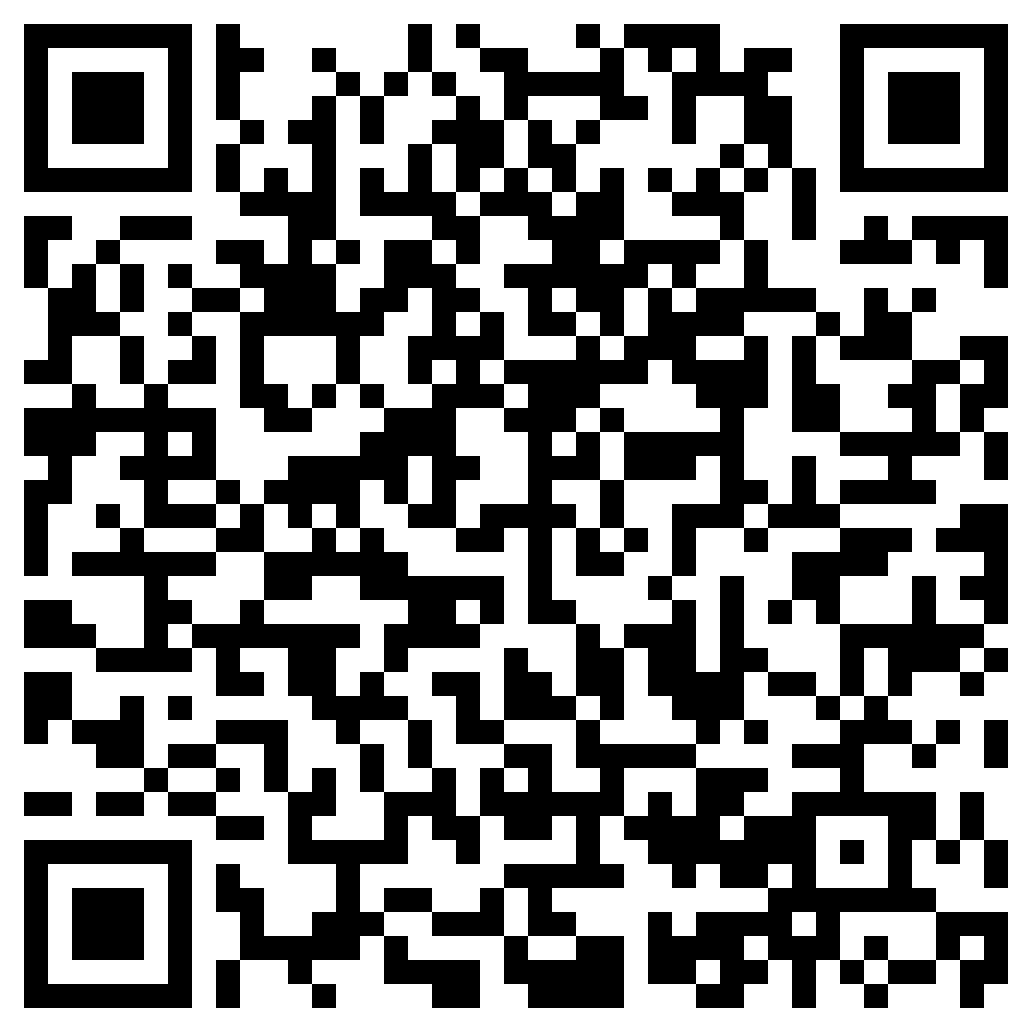 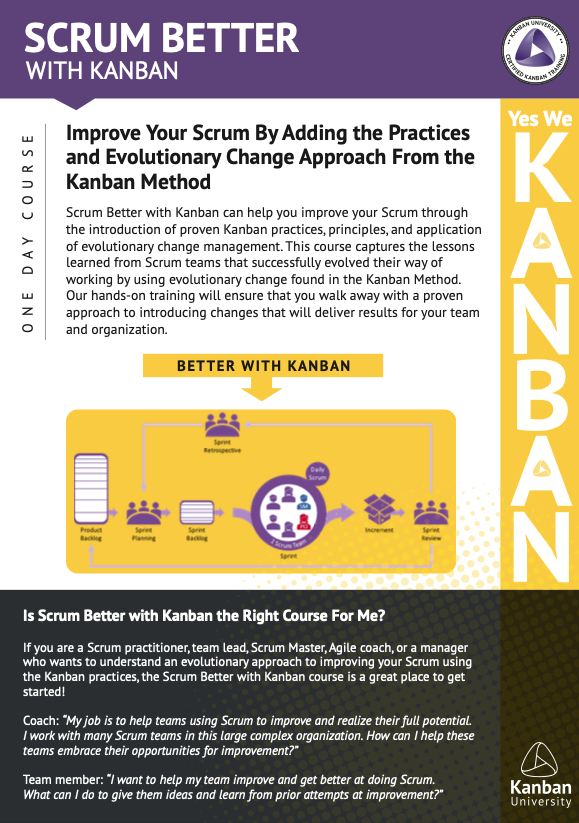 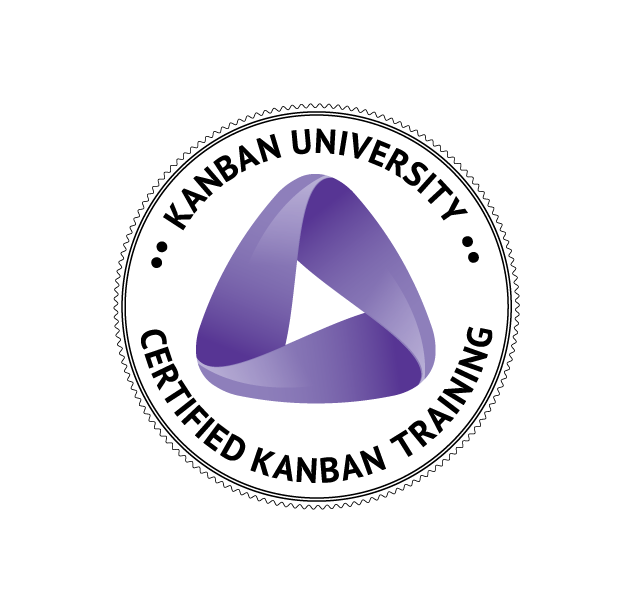 Copyright © 2022 Kanban University
[Speaker Notes: 1 full day or 2 half day training experience
Great for individuals who have used Scrum and some or no Kanban at all
Excellent for new as well as very skilled Scrum practitioners
Individual team members, team leads, Scrum Masters, coaches, and anyone responsible for supporting a team using the Scrum Framework]